Advent Workshop
Centar za odgoj i obrazovanje Čakovec, Croatia
November 2015
Teachers and pupils from Class 1 to Class 4 (age 6 – 10) and special groups

Created for the eTwinning project:
Advent and Christmas in our lives
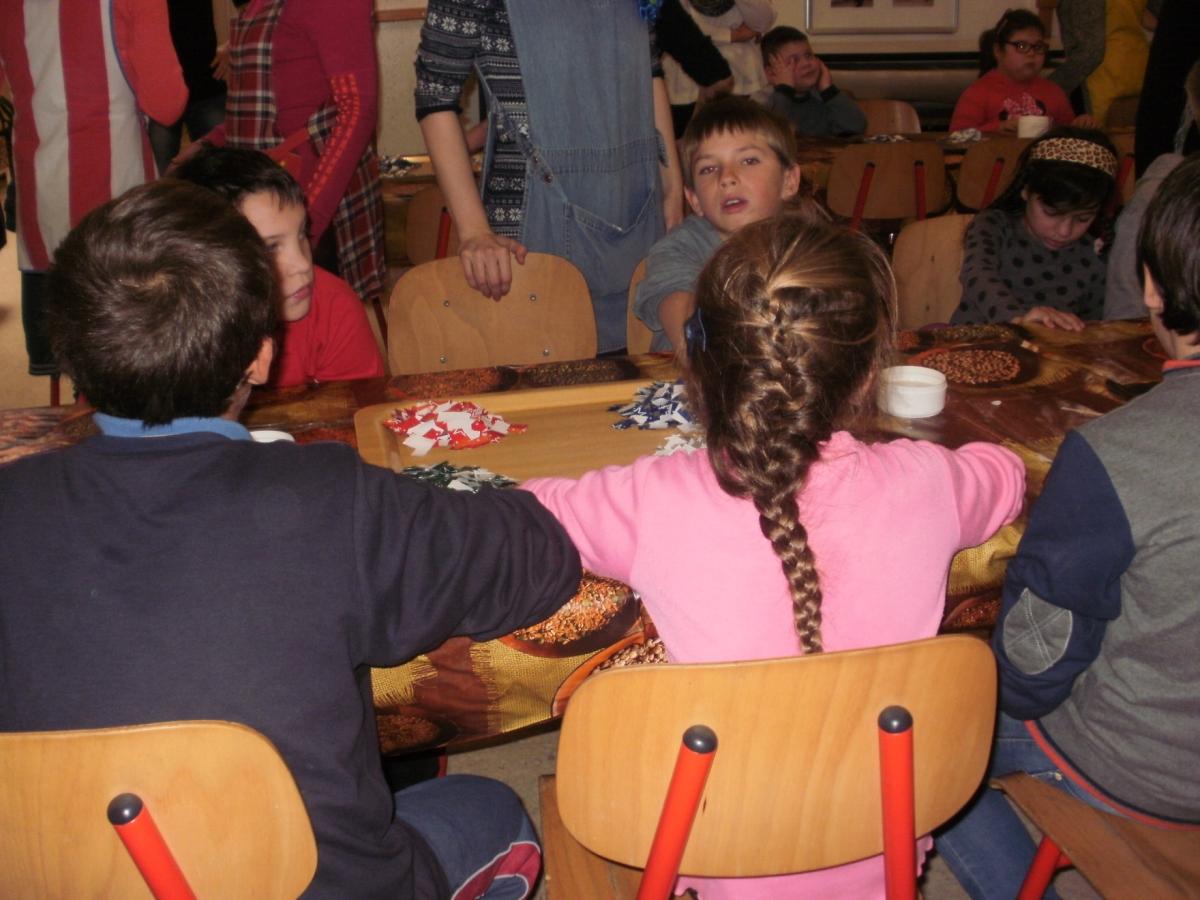 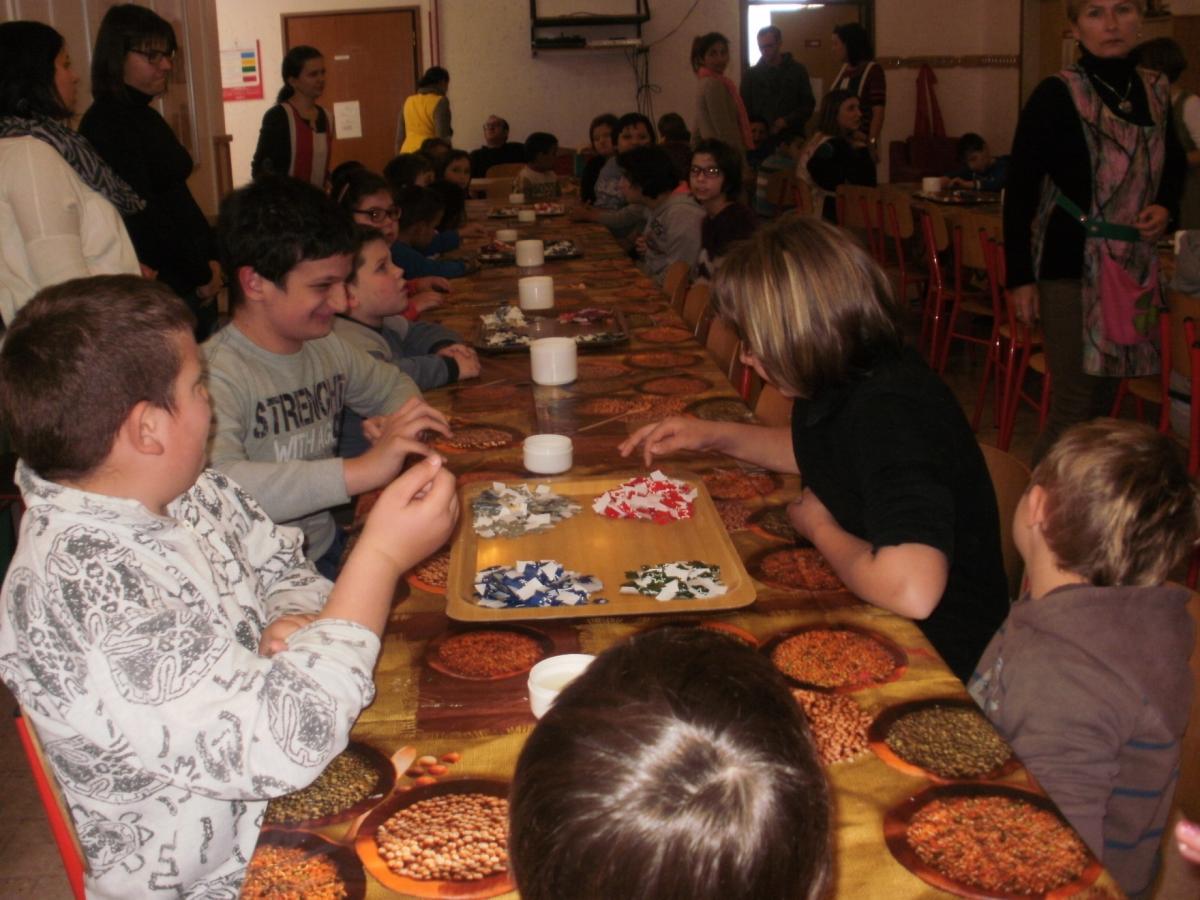 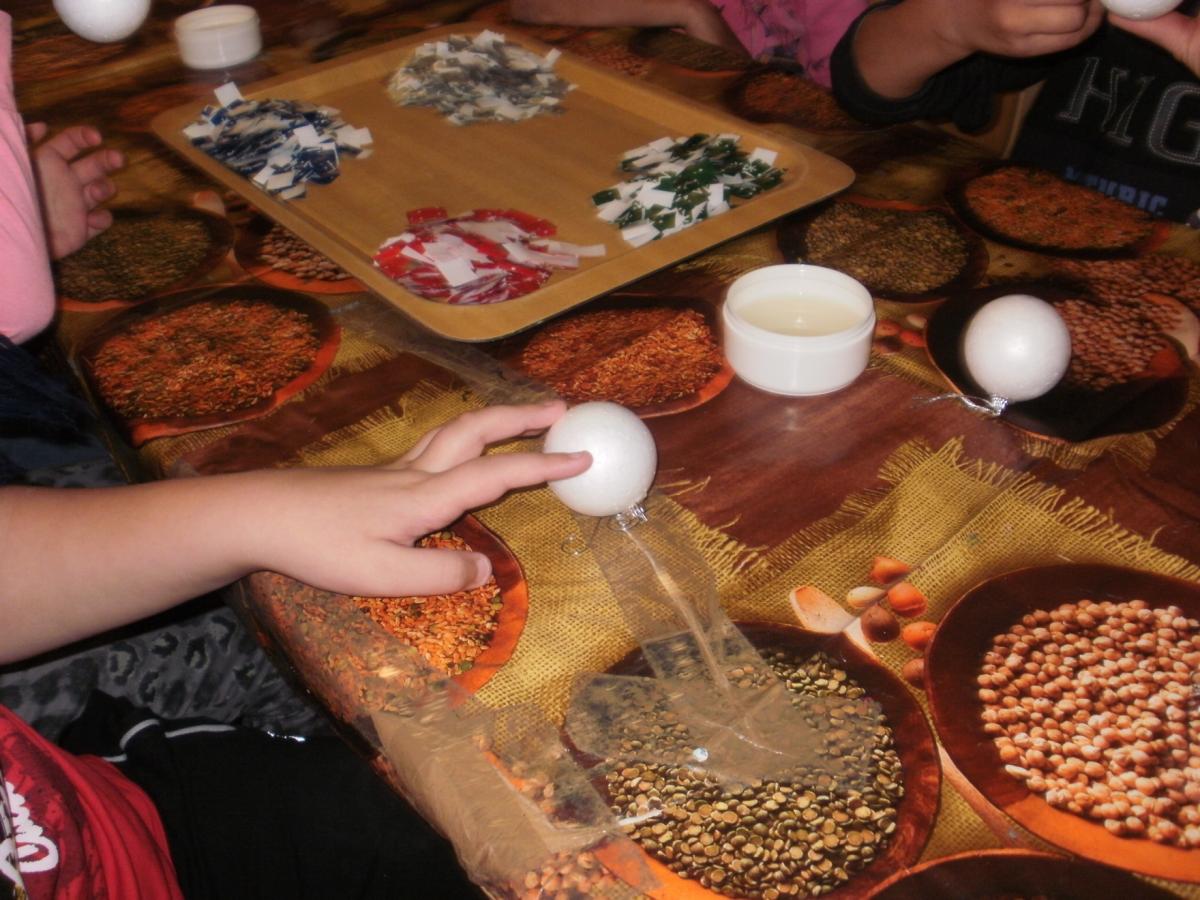 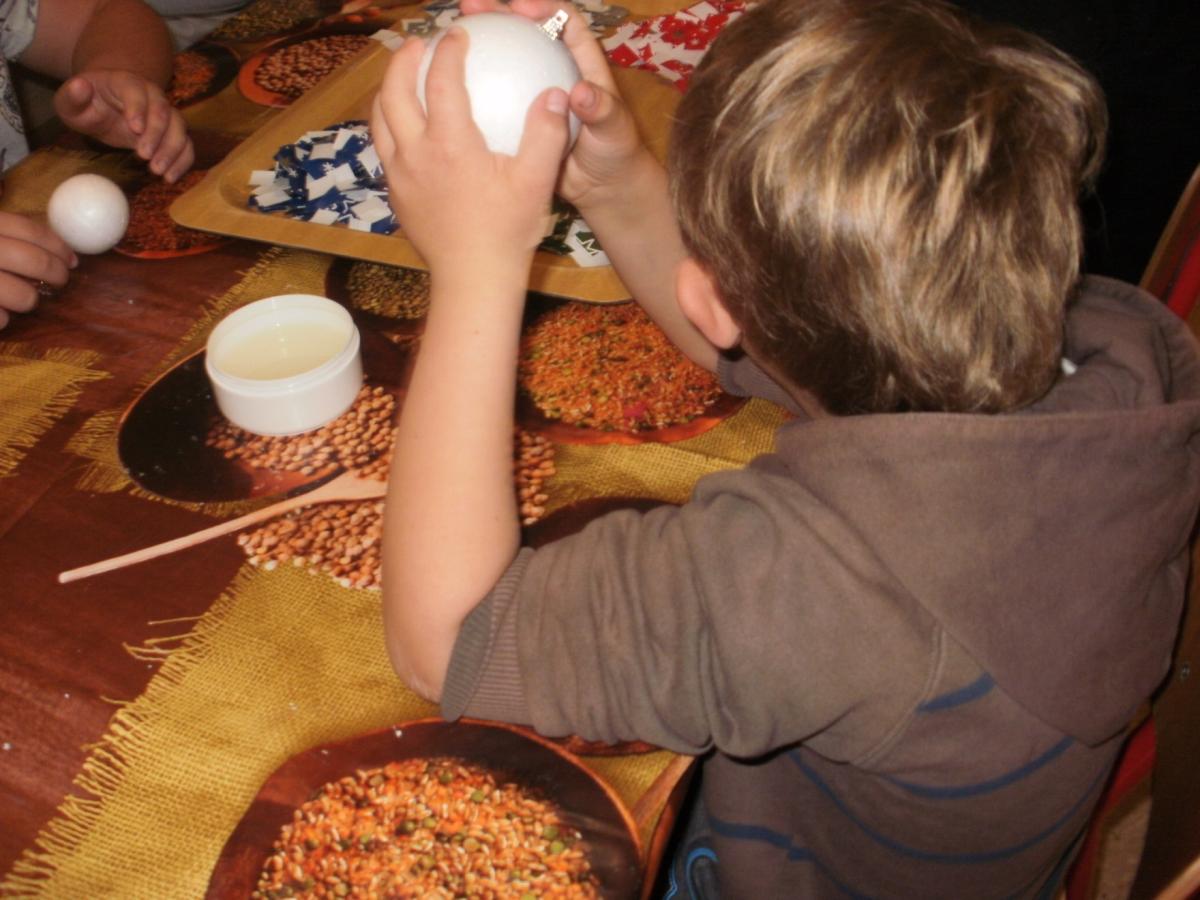 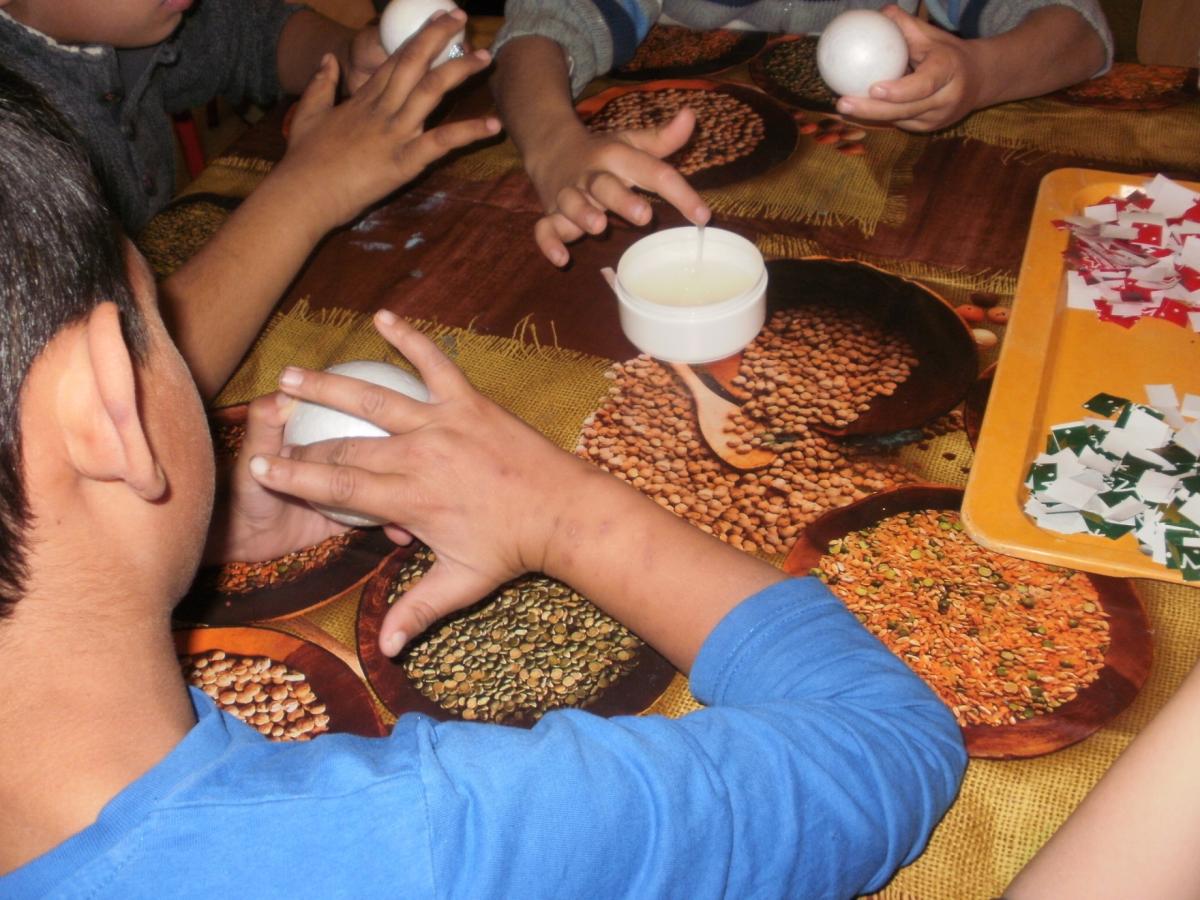 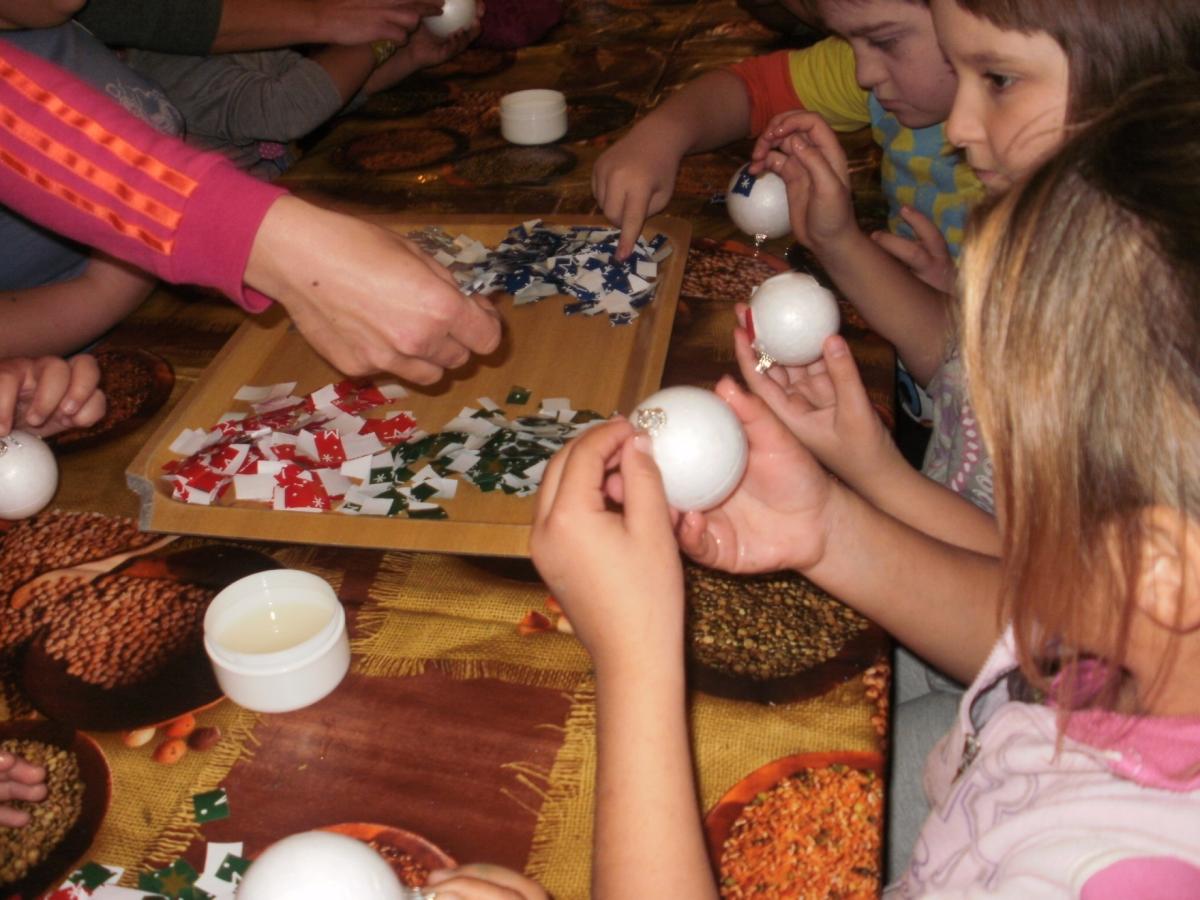 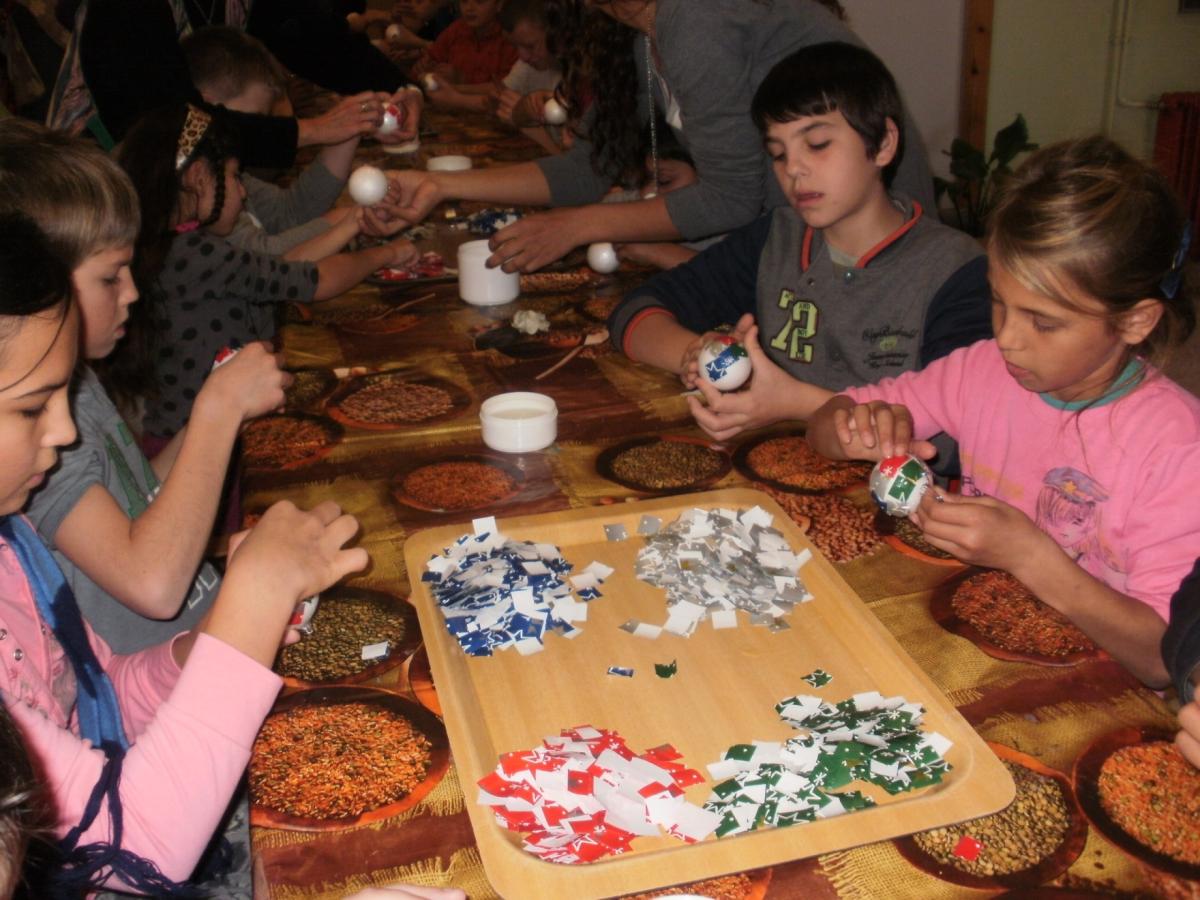 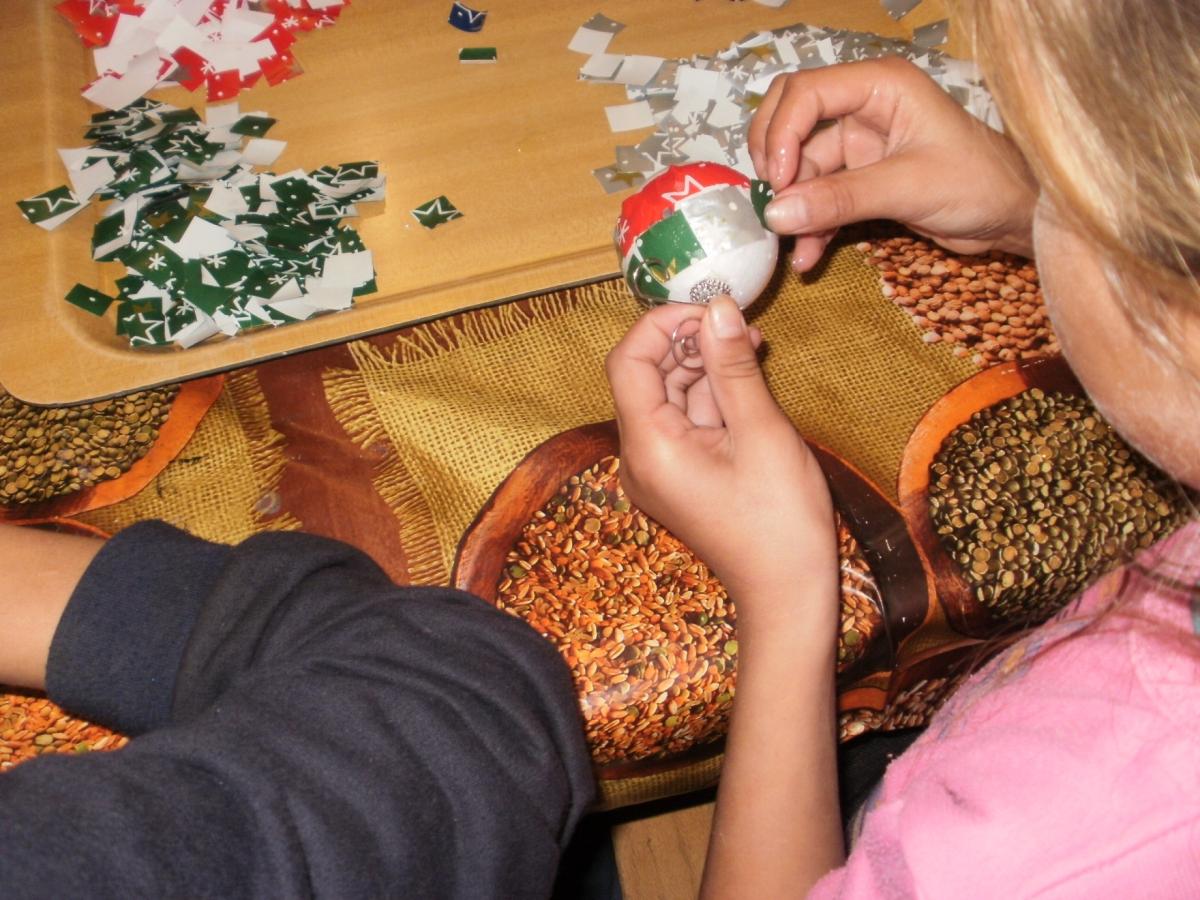 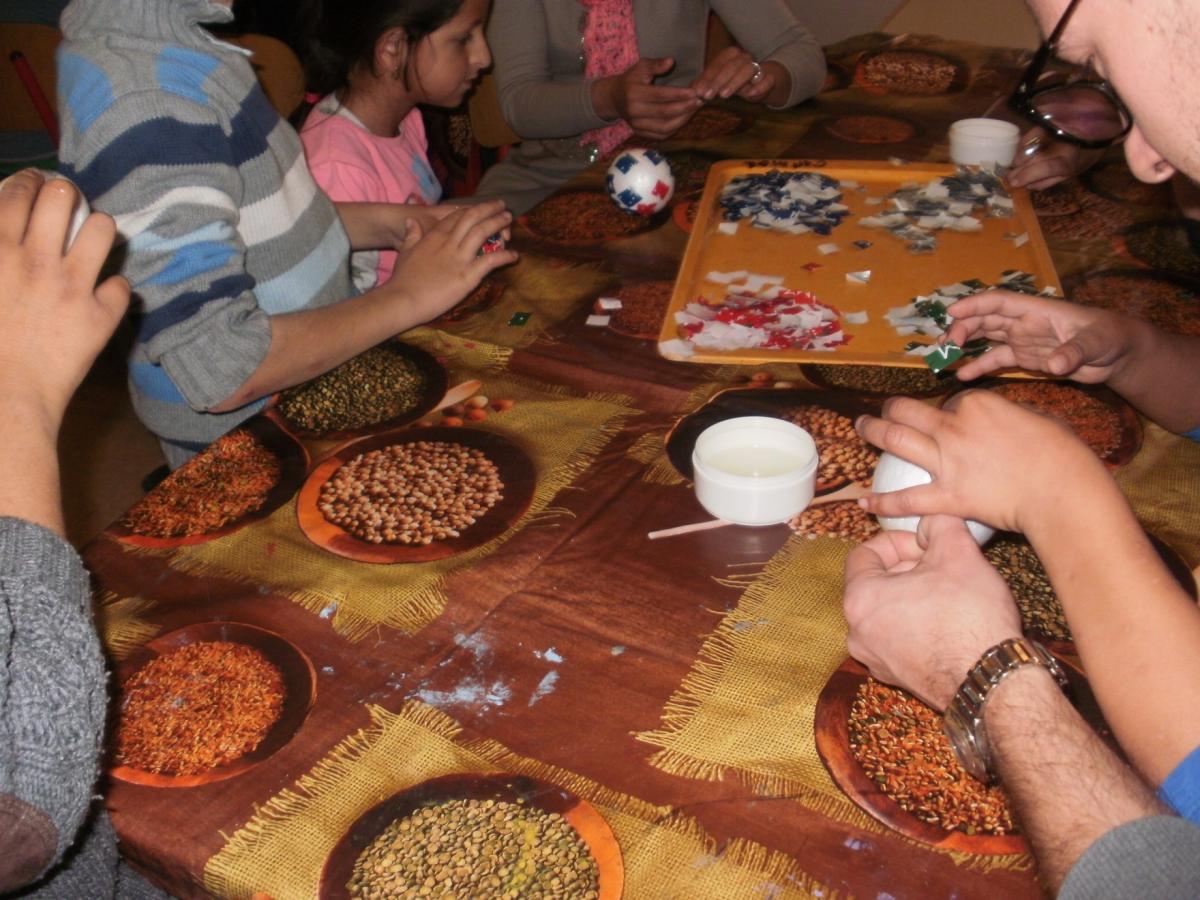 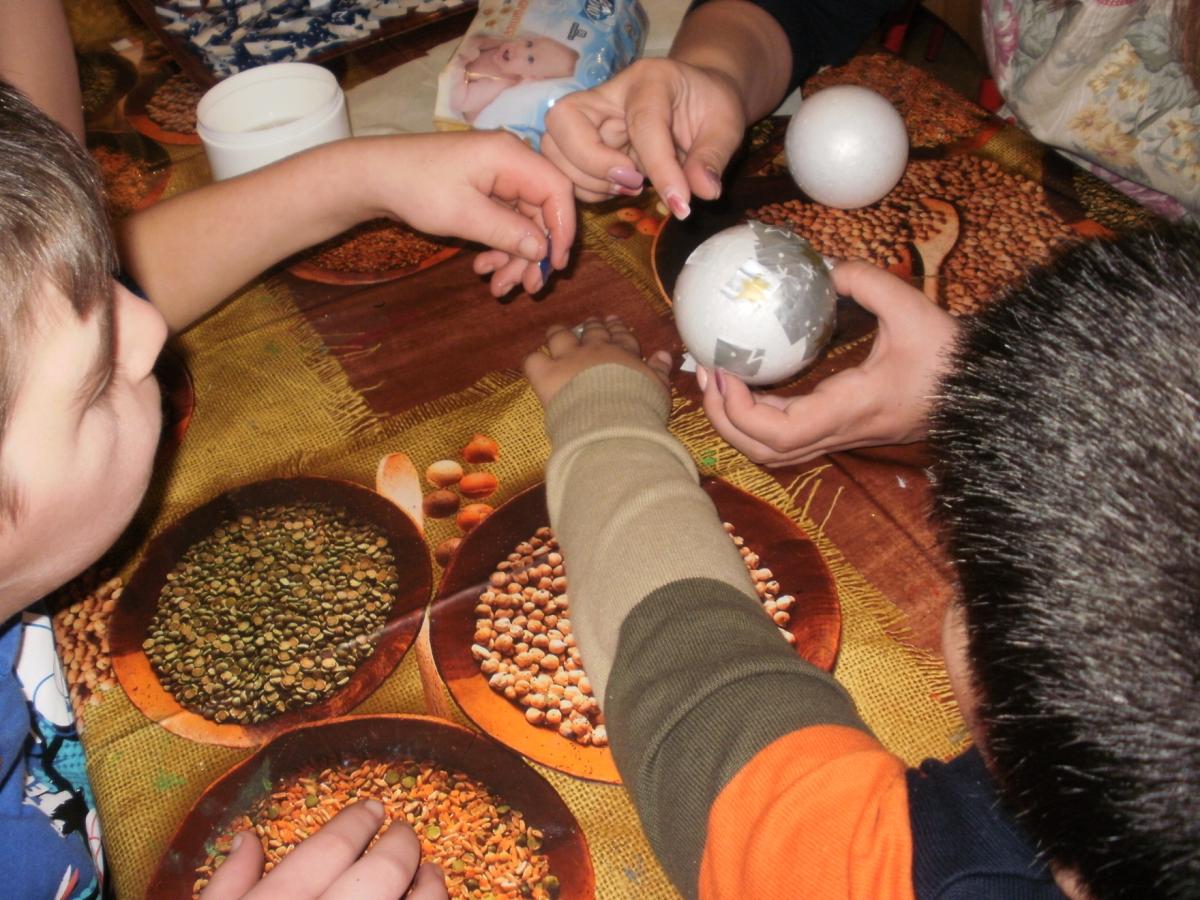 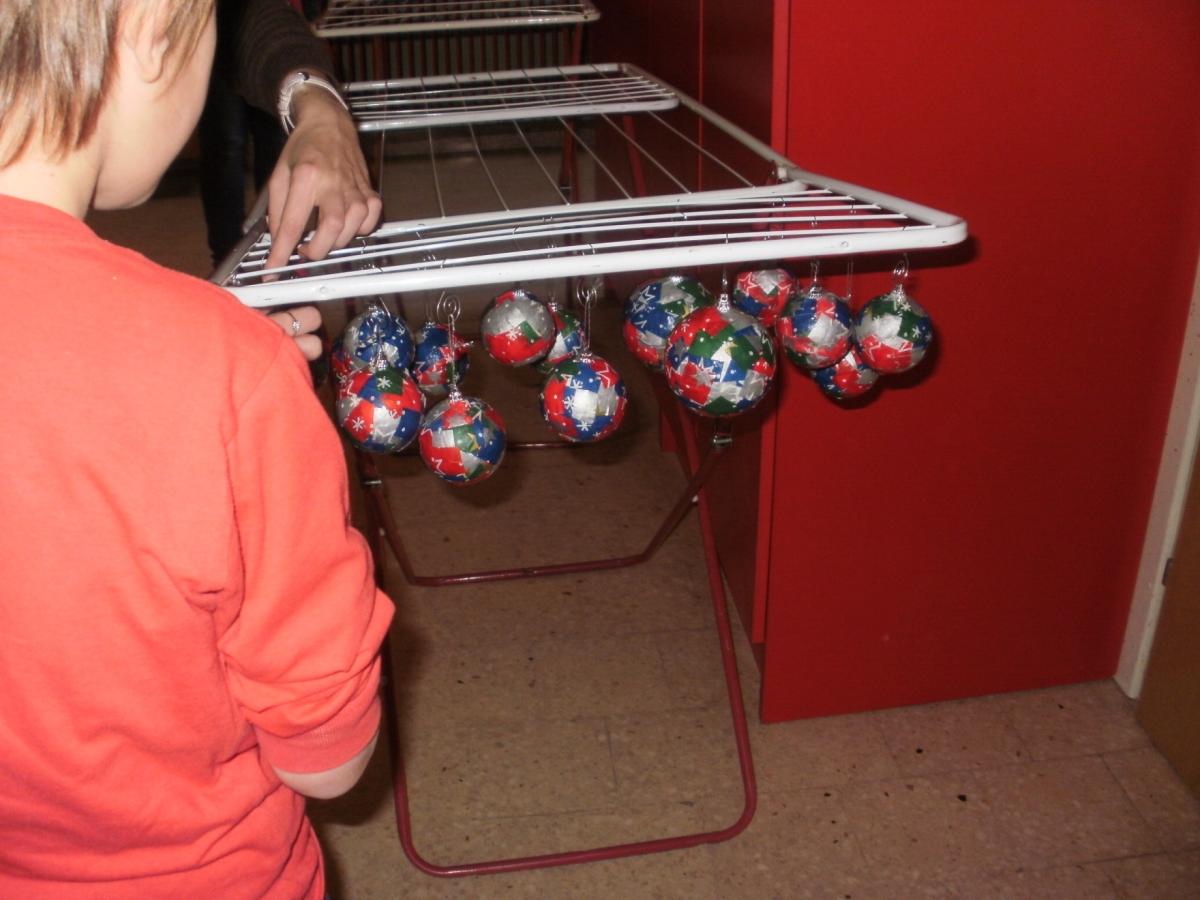 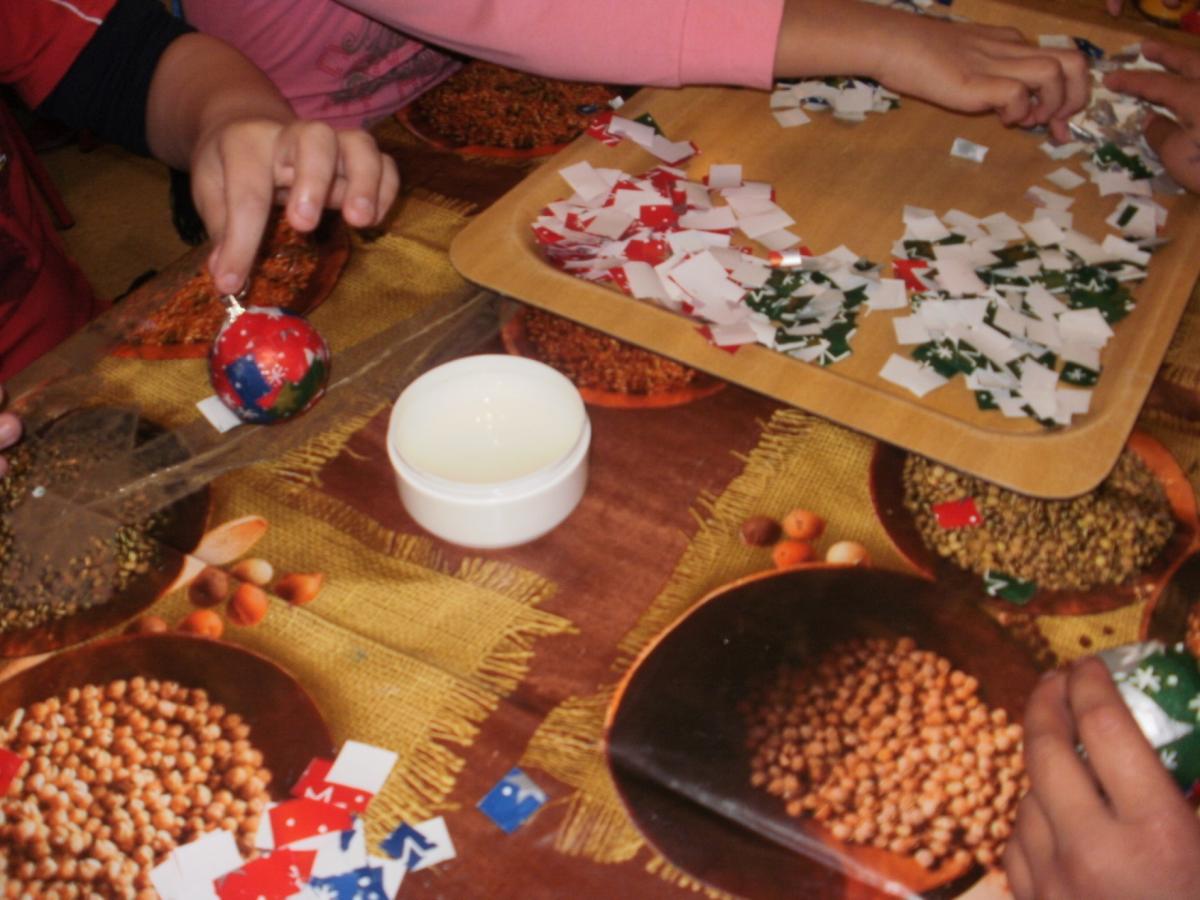 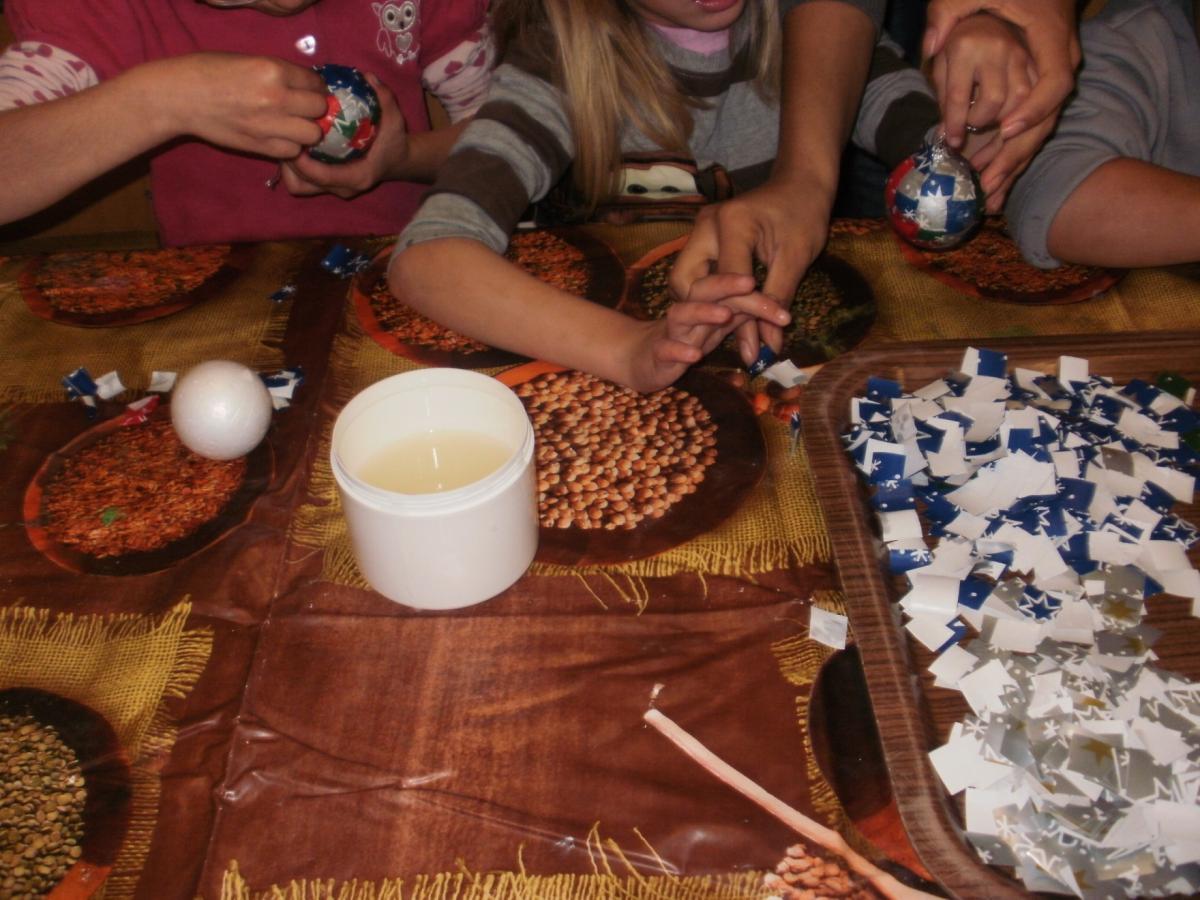 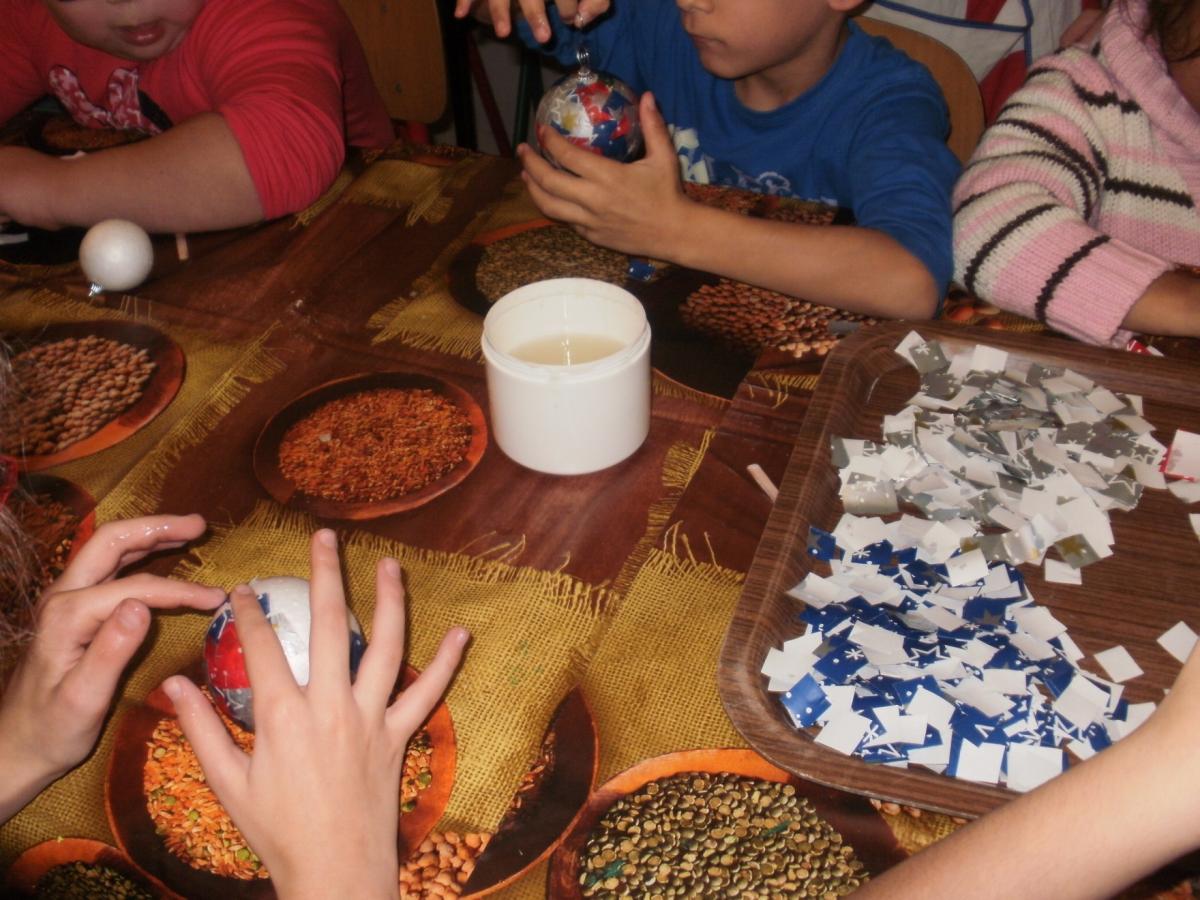 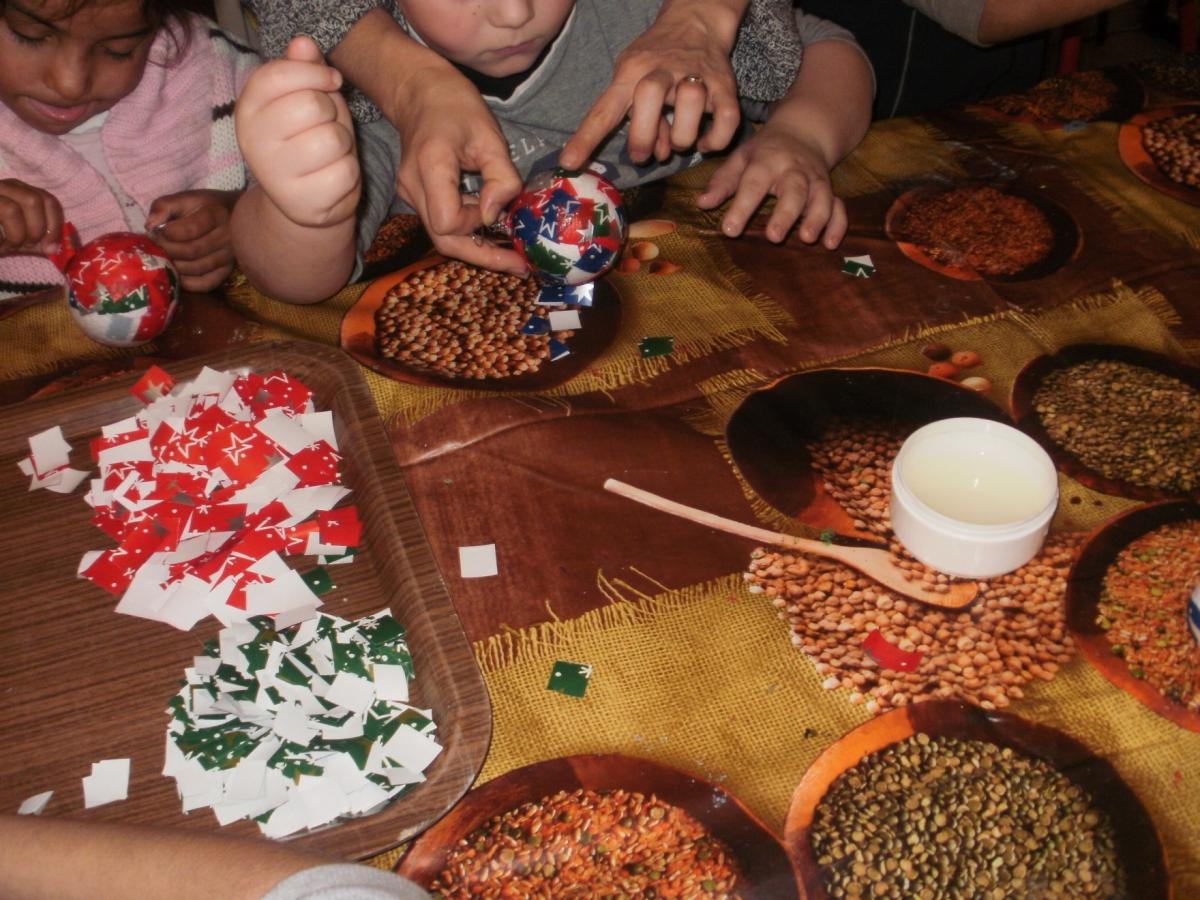 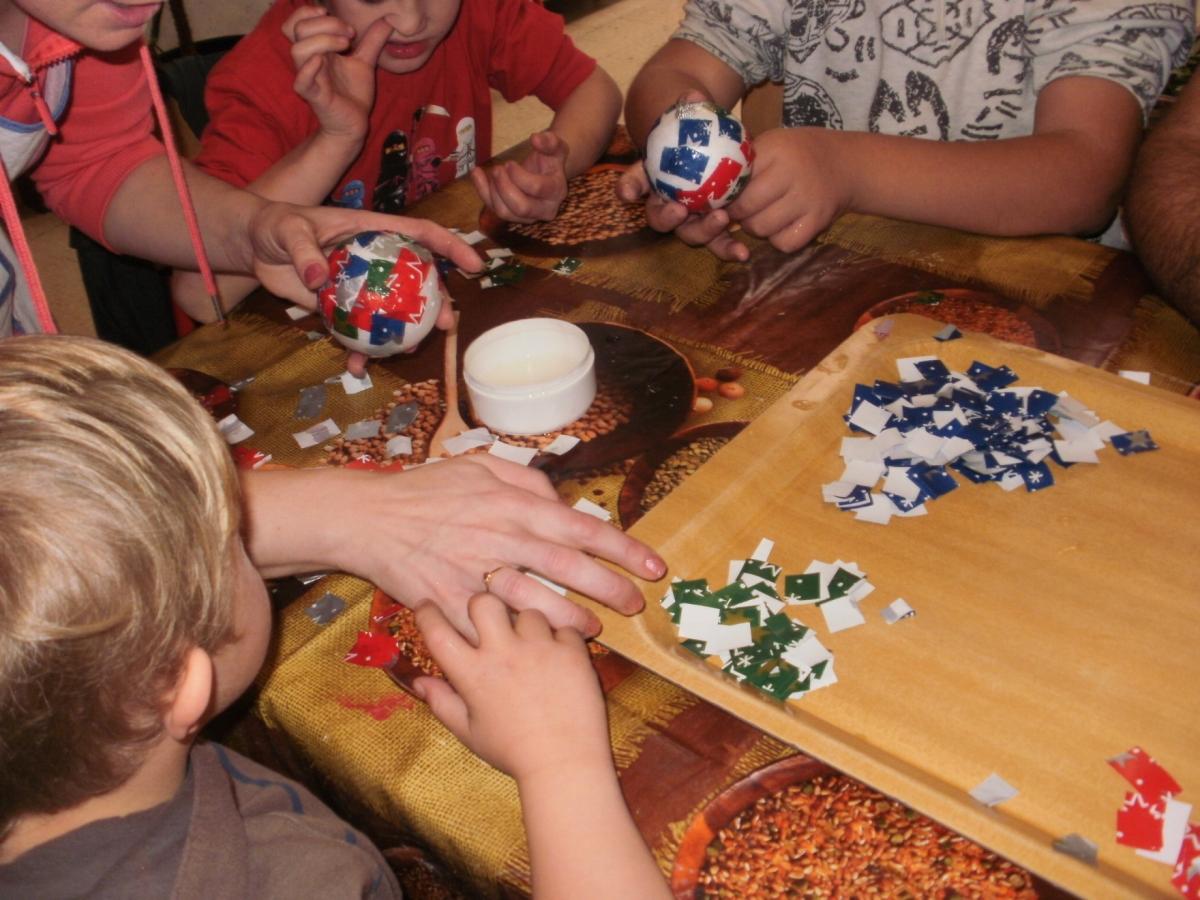 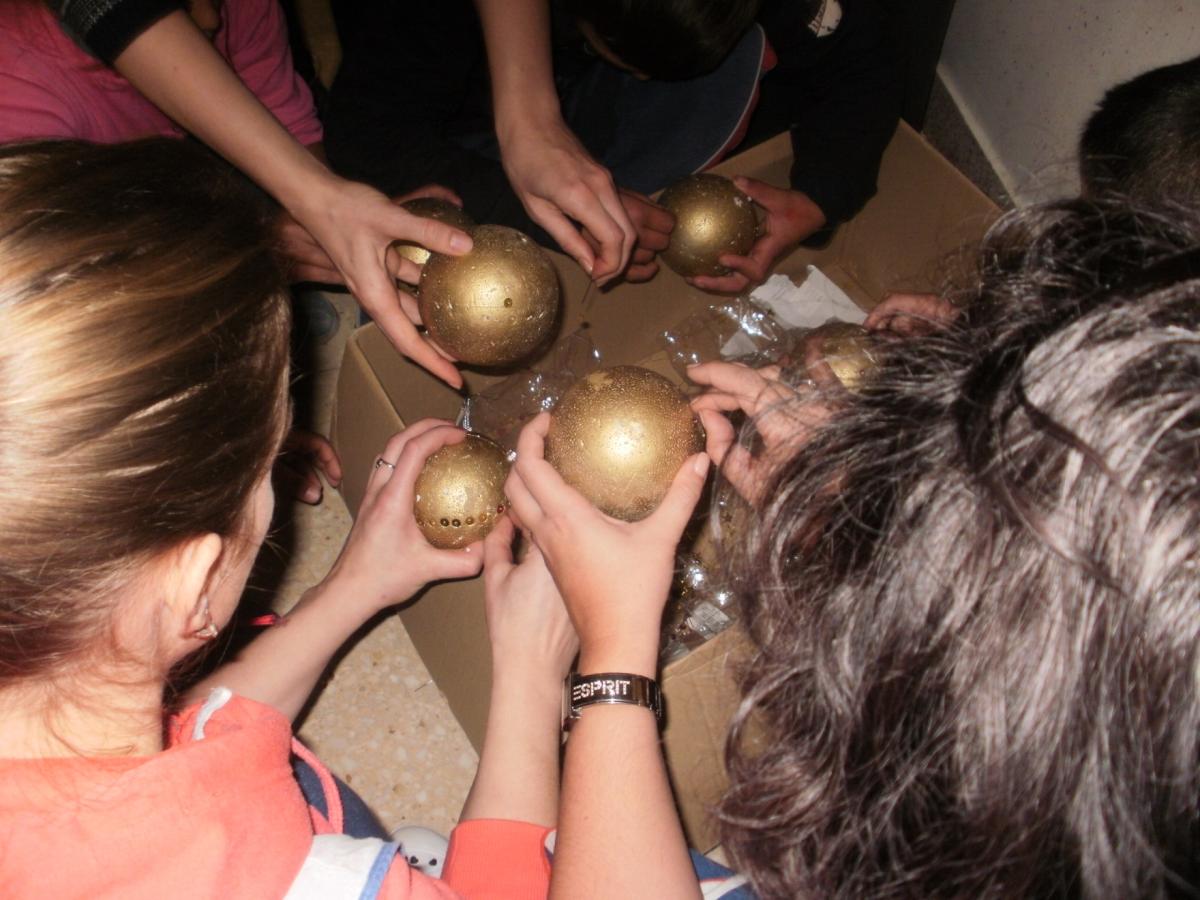 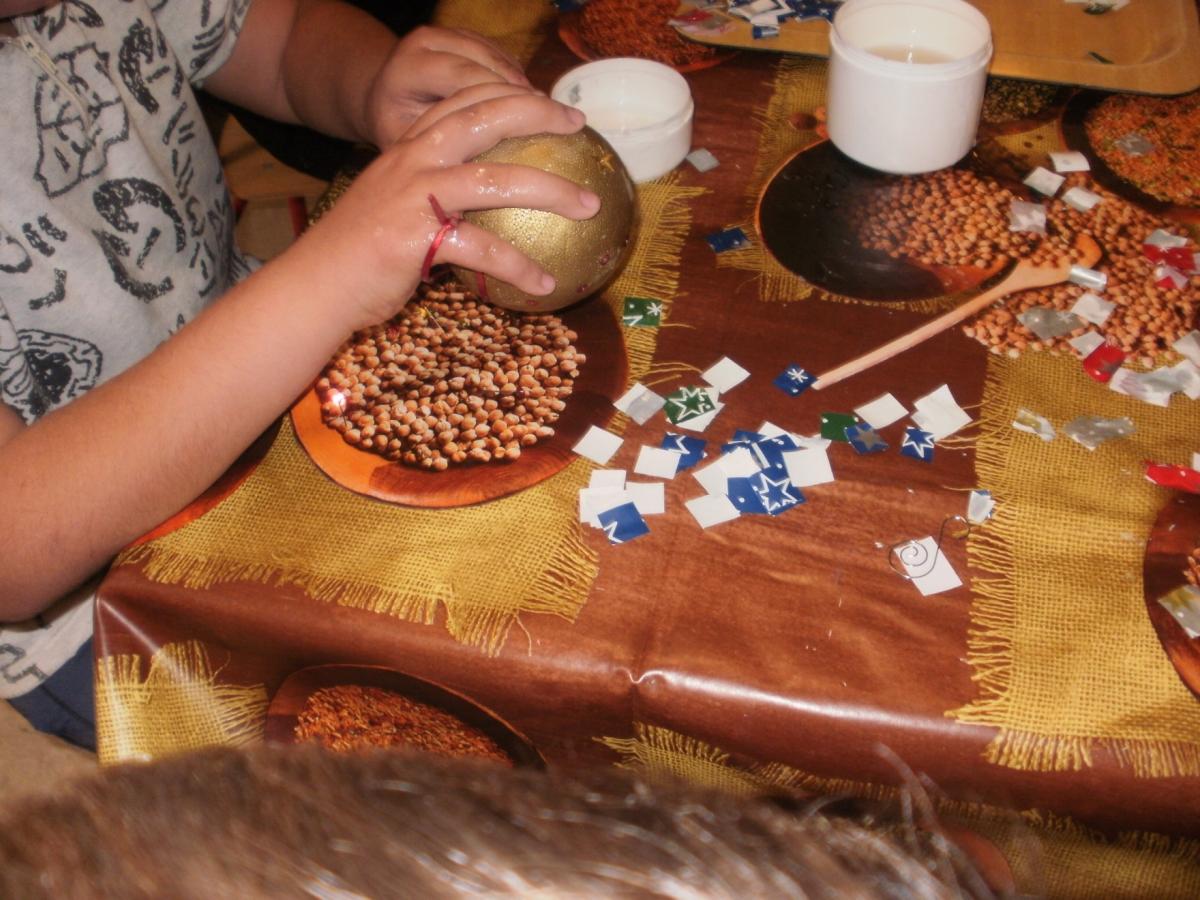 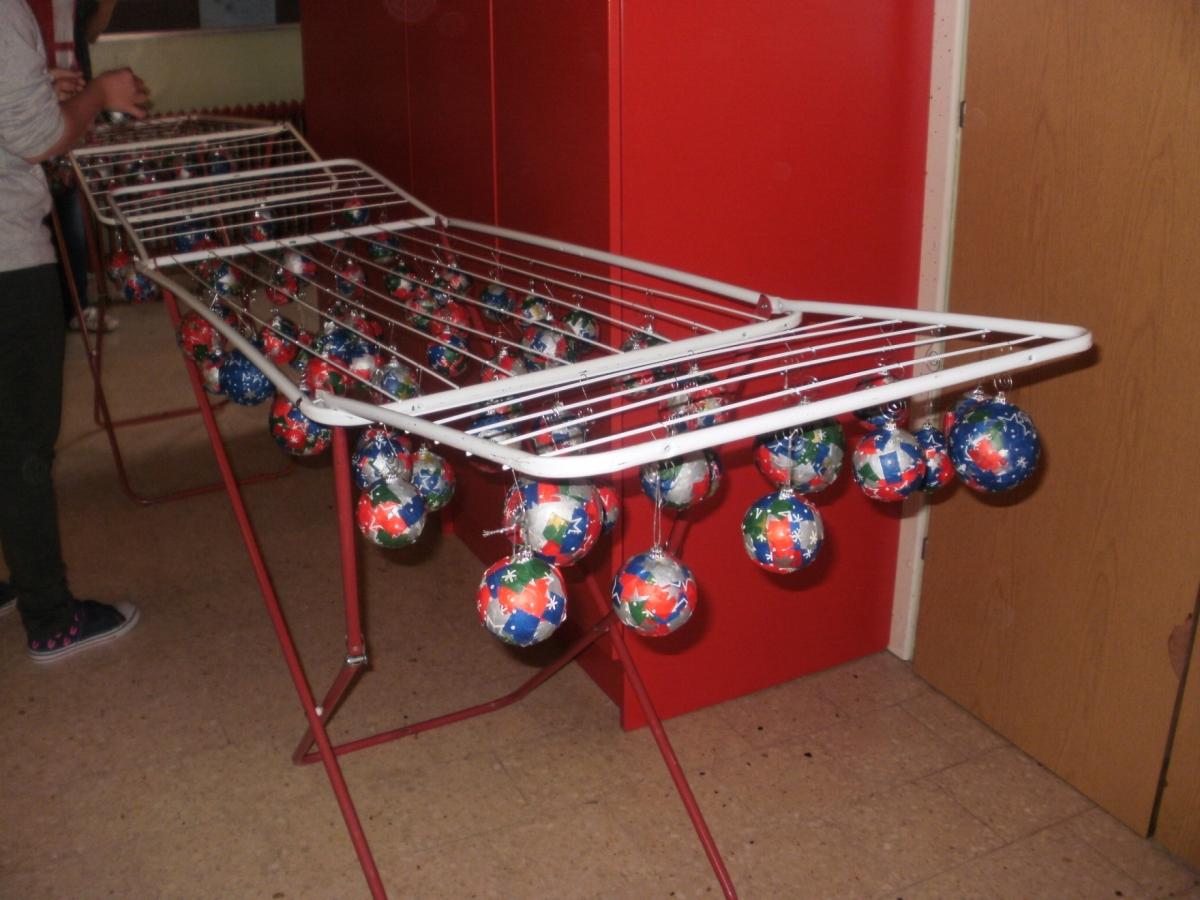 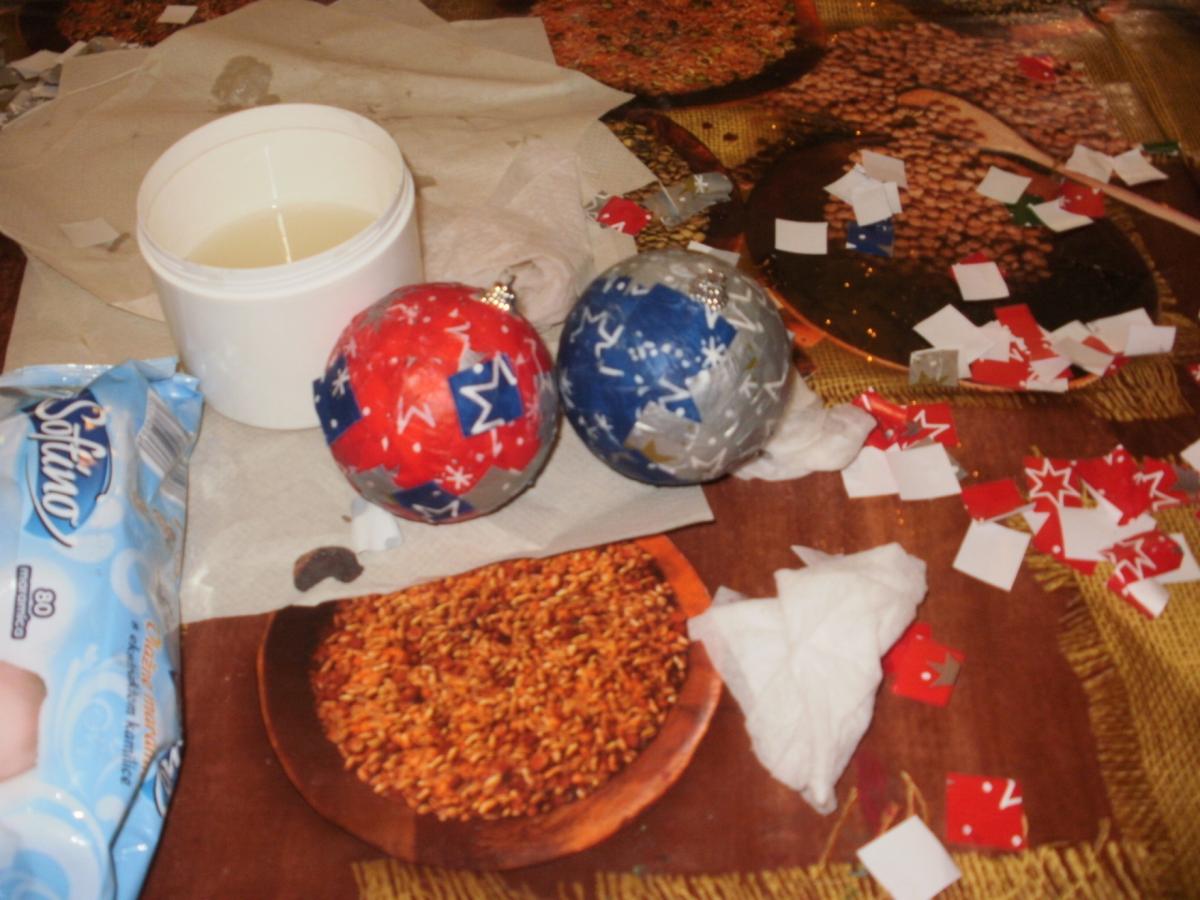 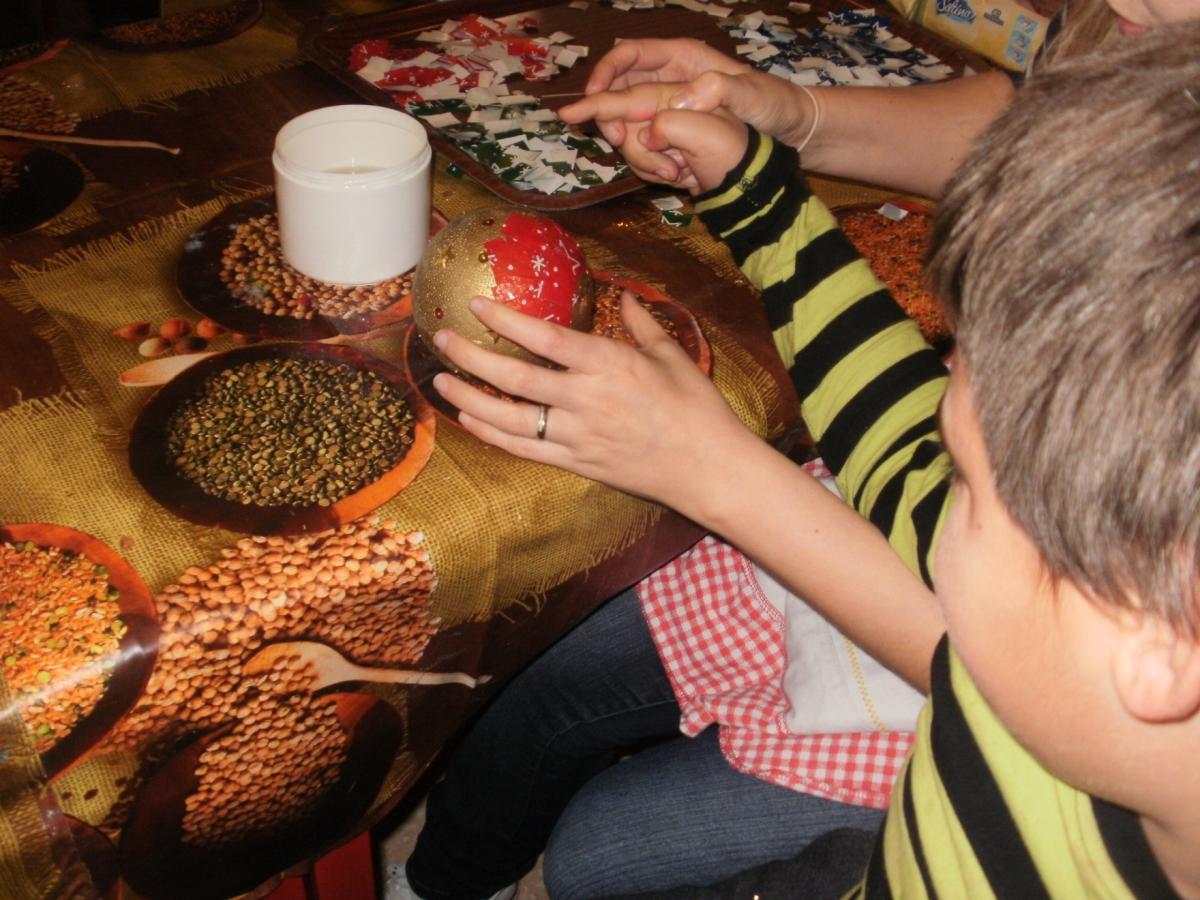 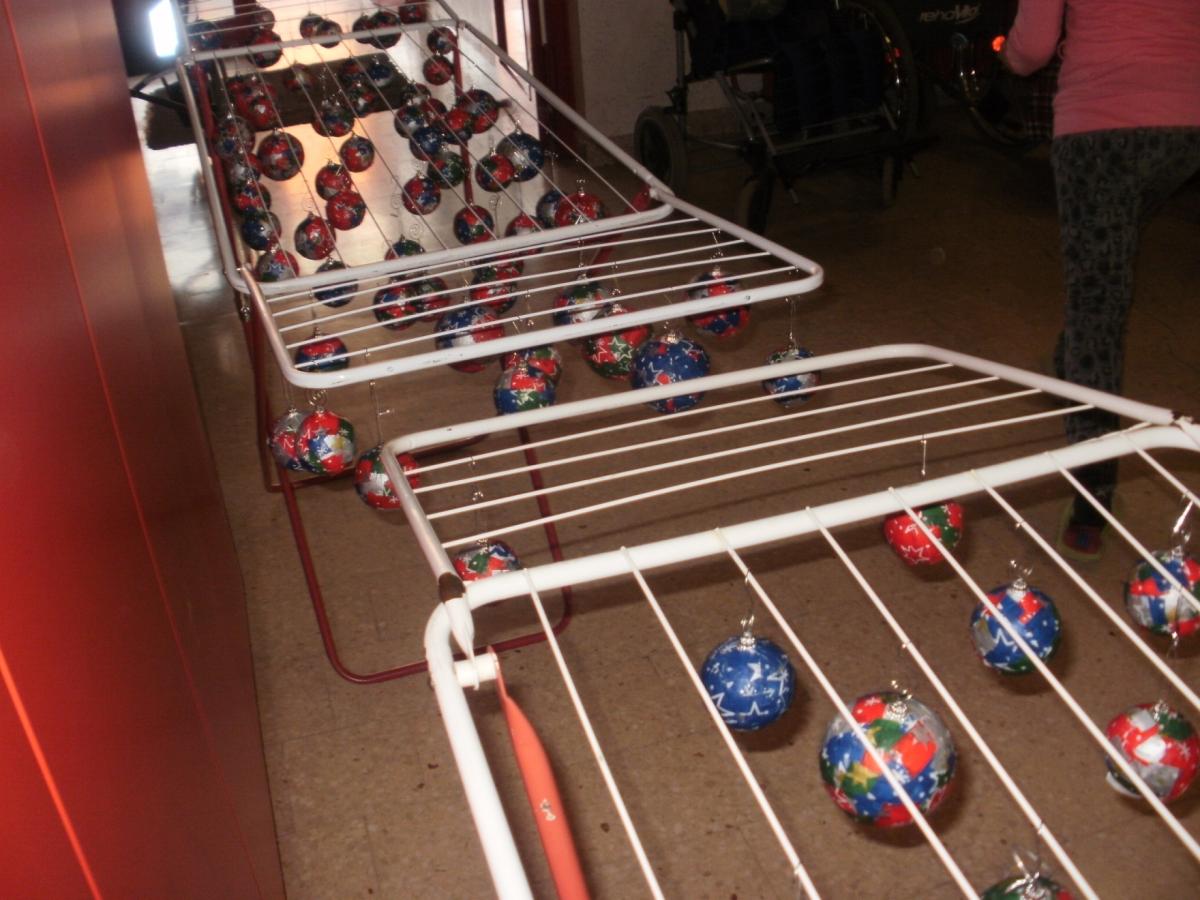